муниципальное автономное дошкольное образовательное 
учреждение детский сад № 29 «Ёлочка»
Мероприятие с инспектором ГИБДД
Воспитатель : Сабитова В.Т.
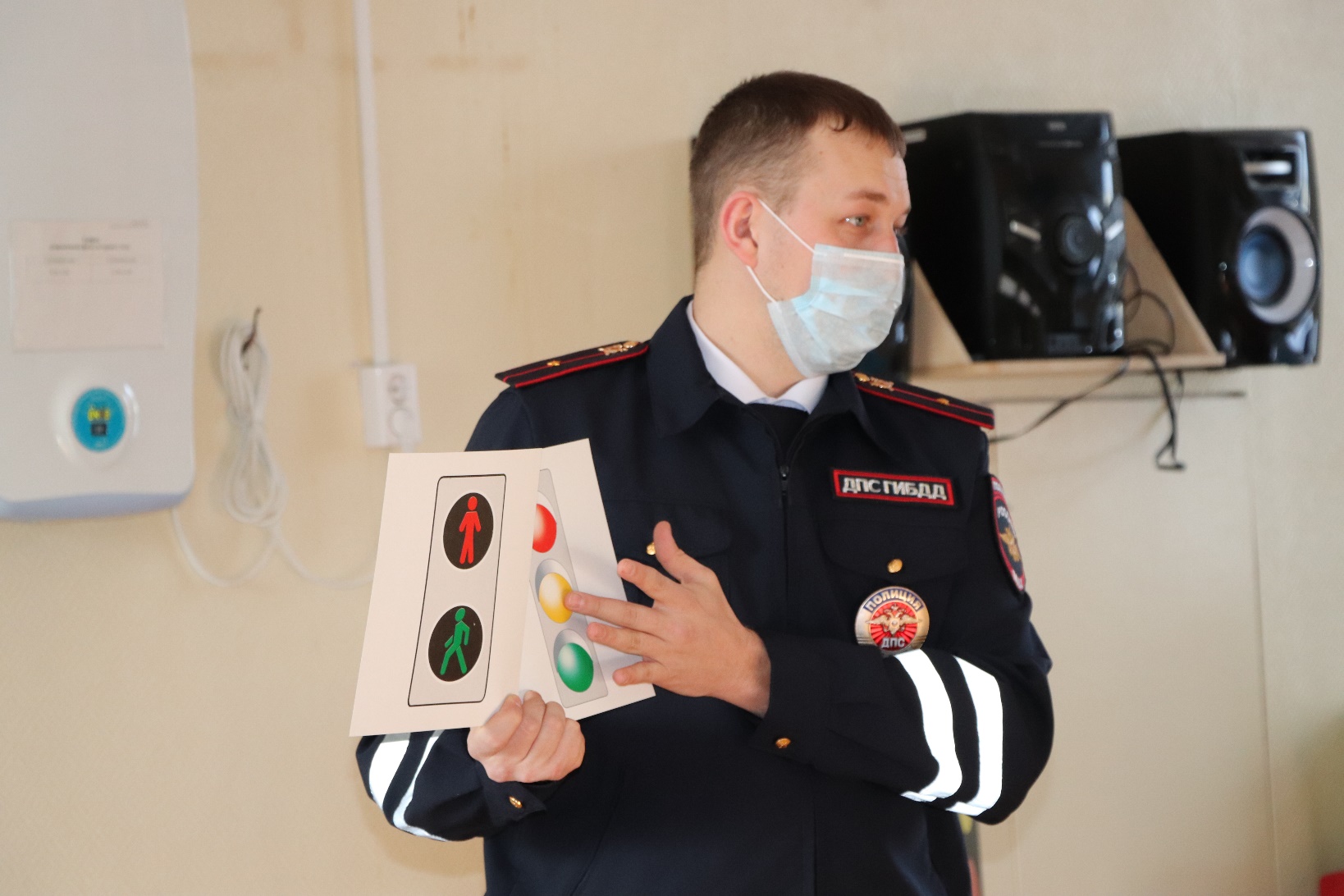 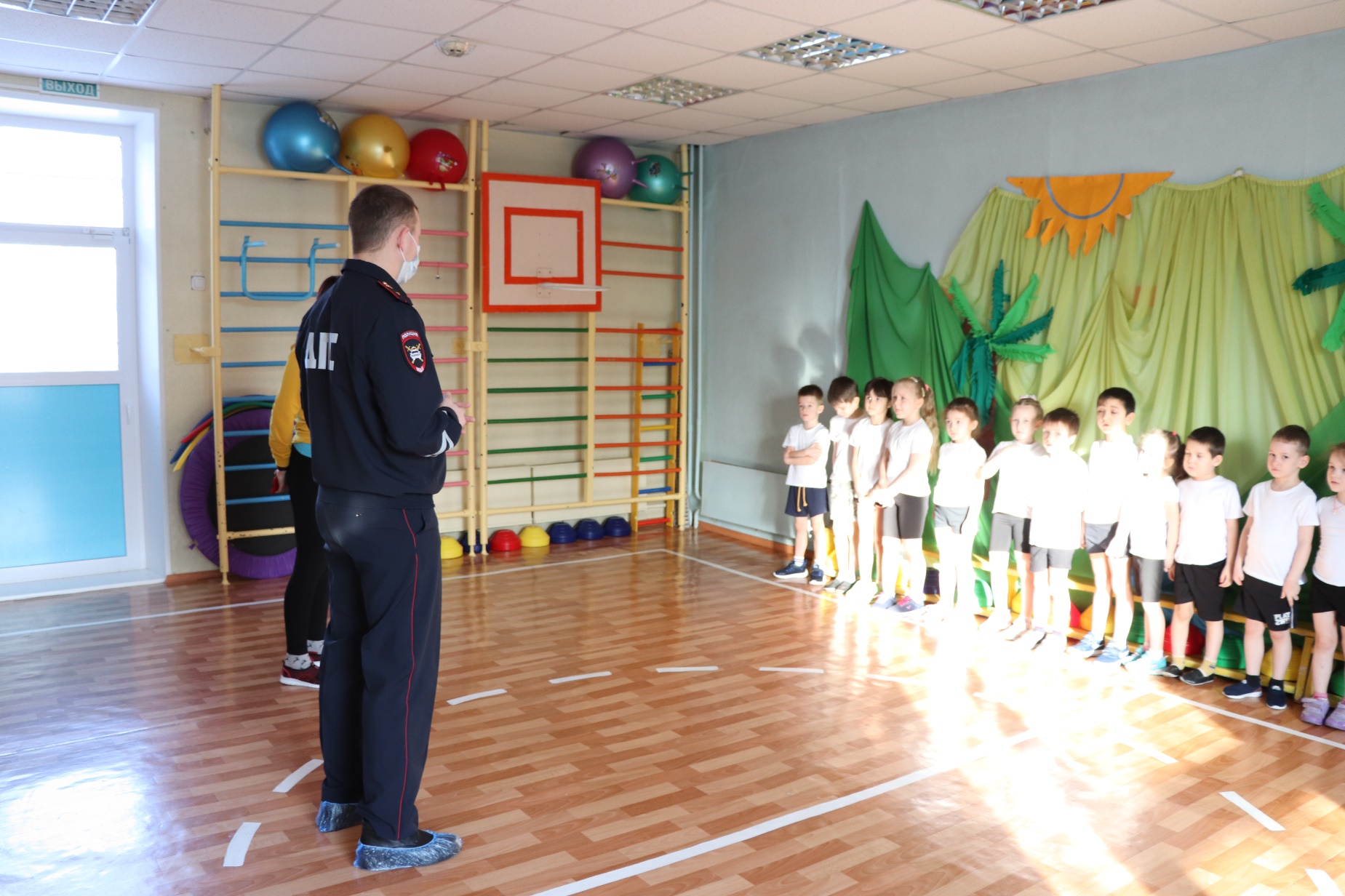 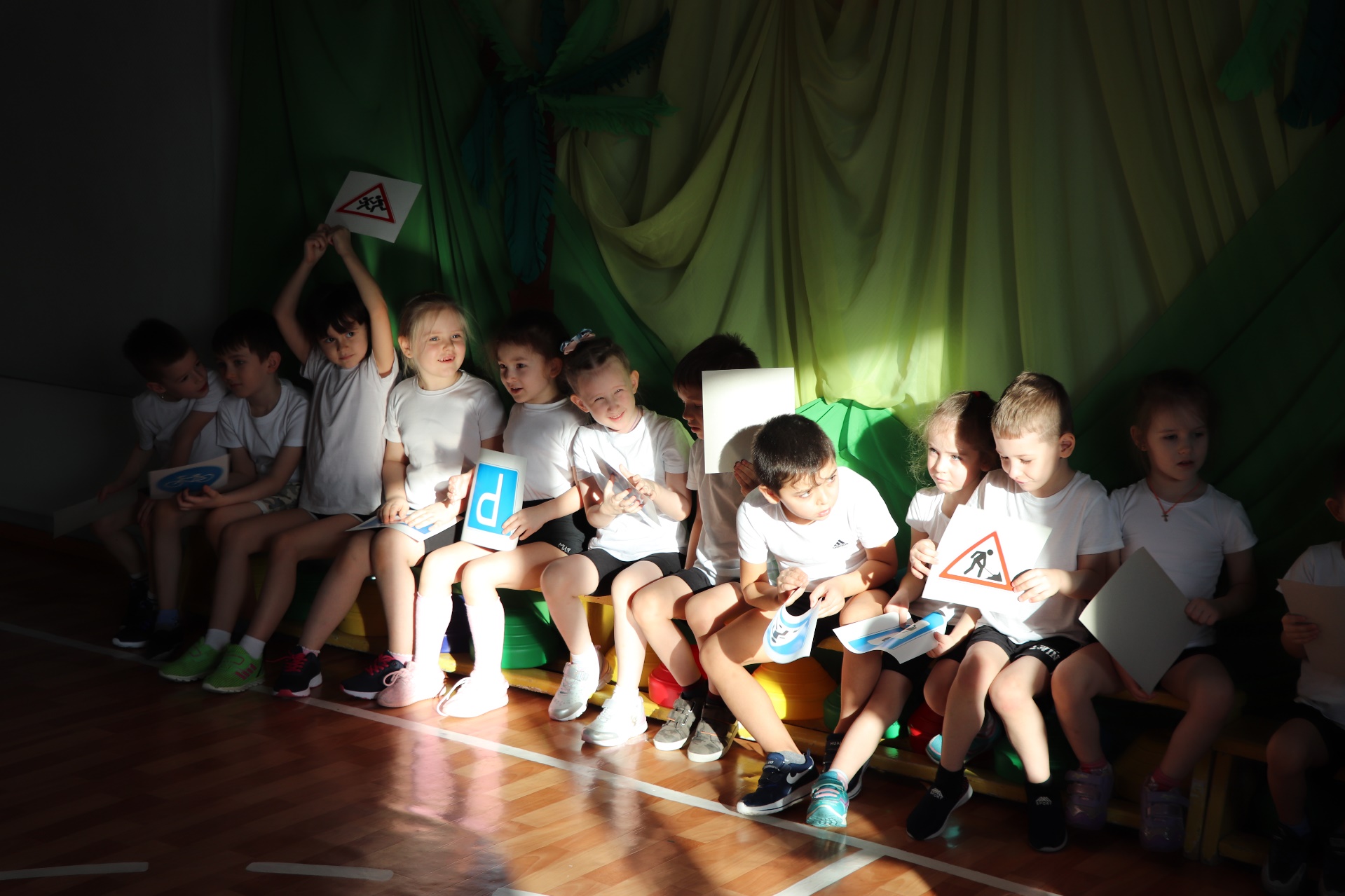 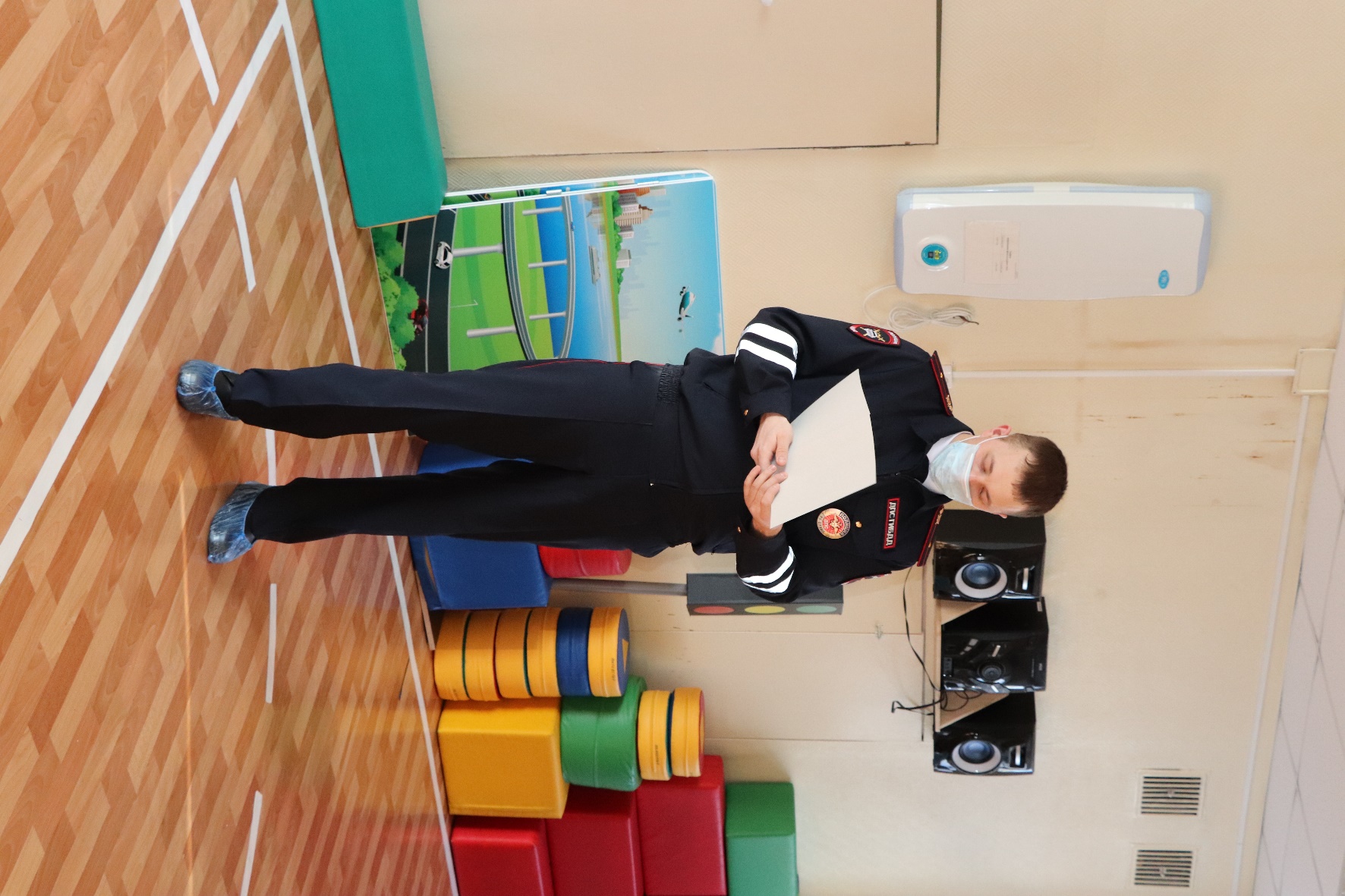 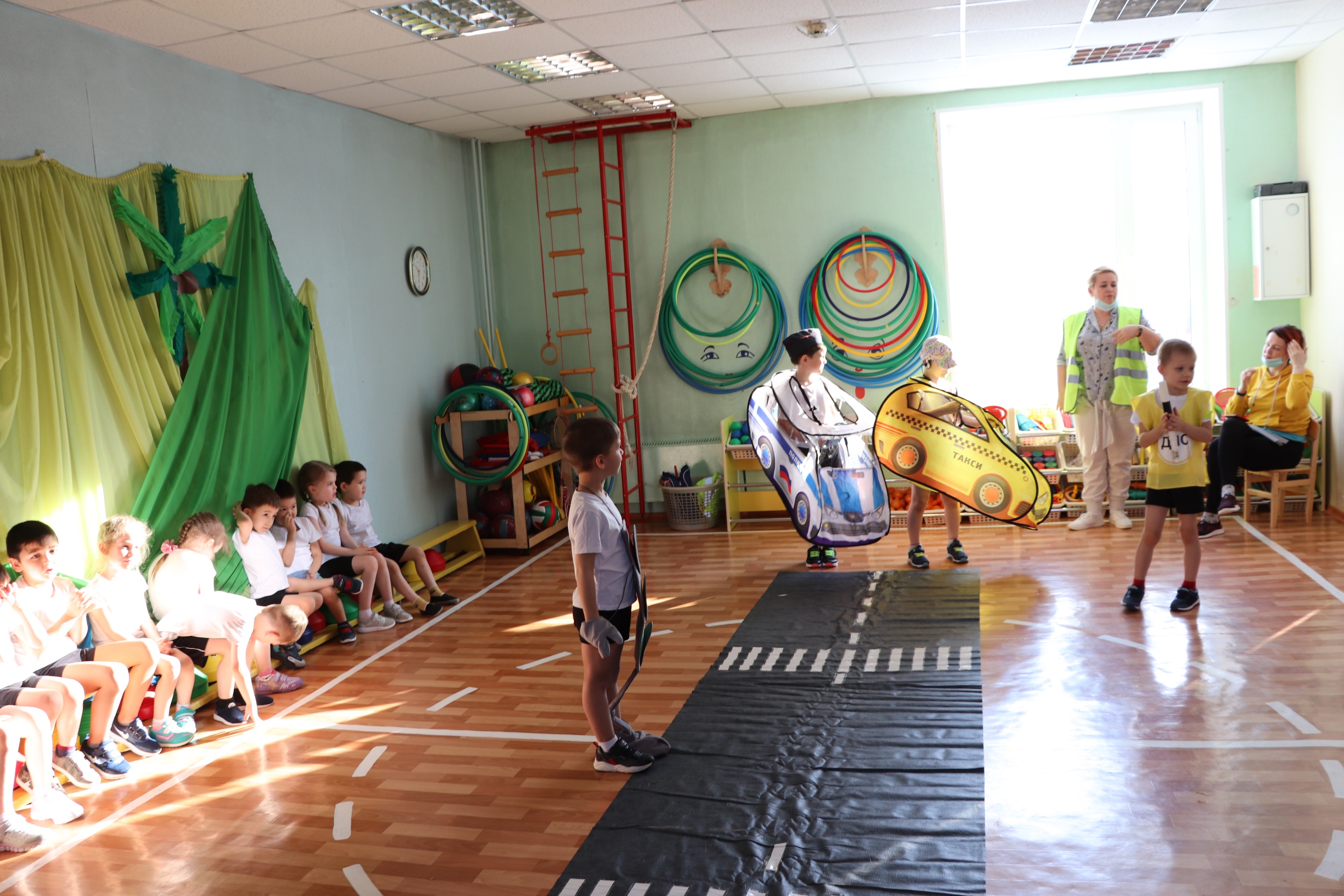 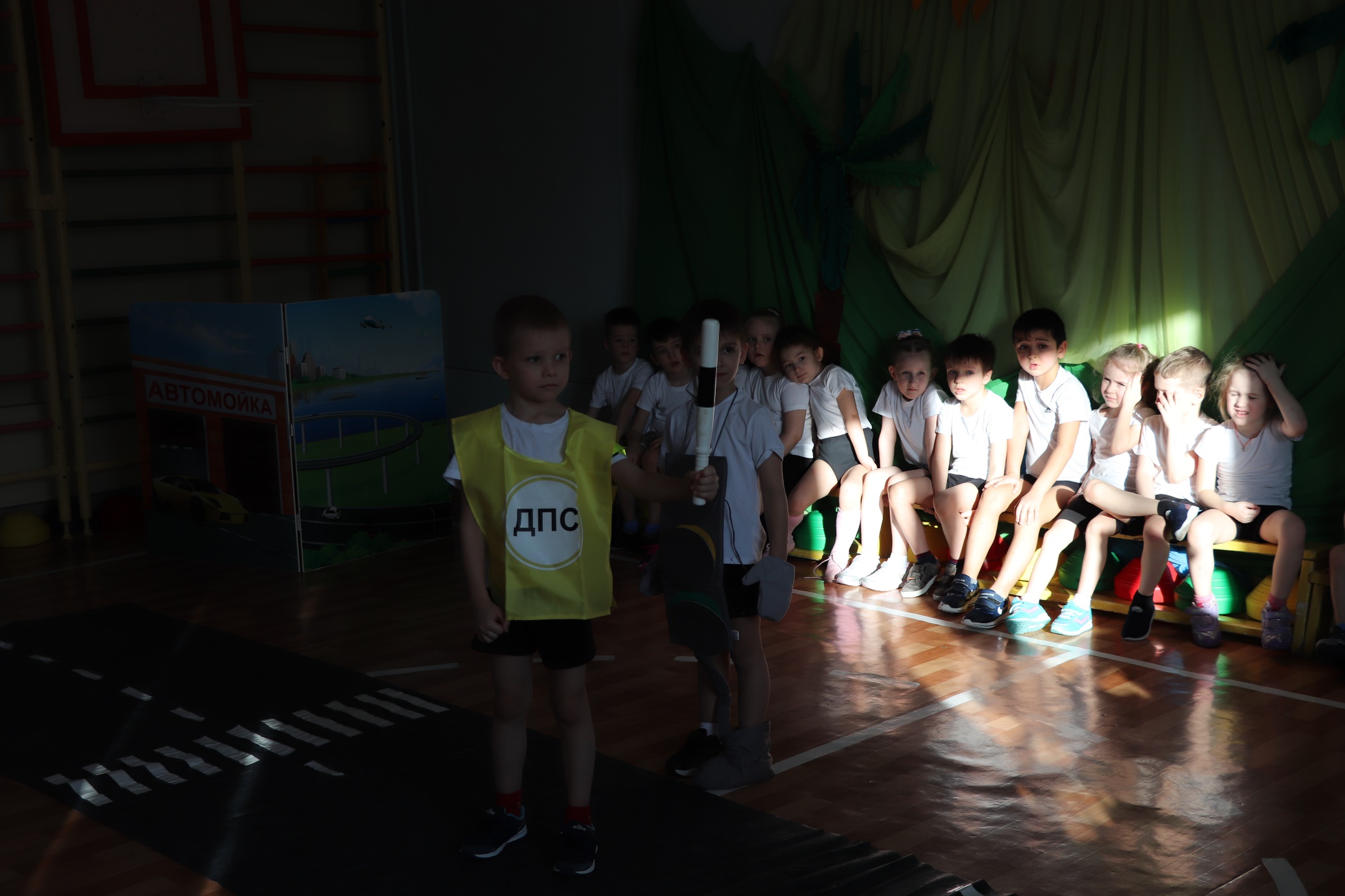 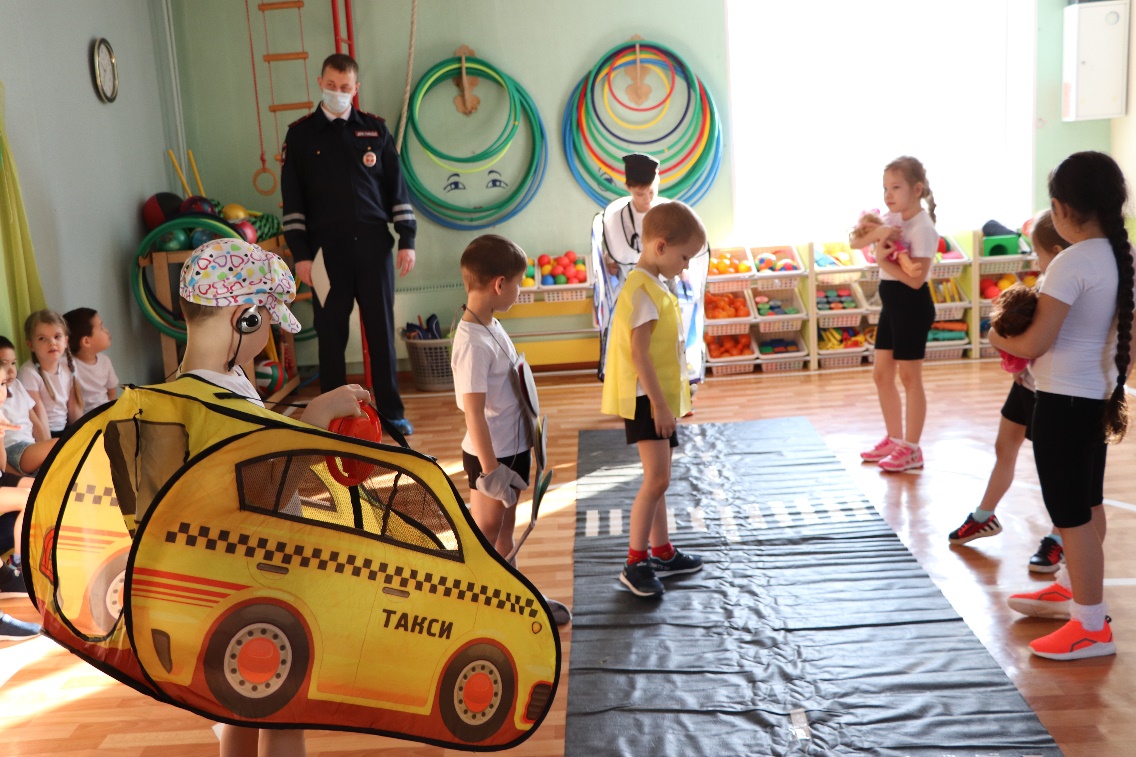 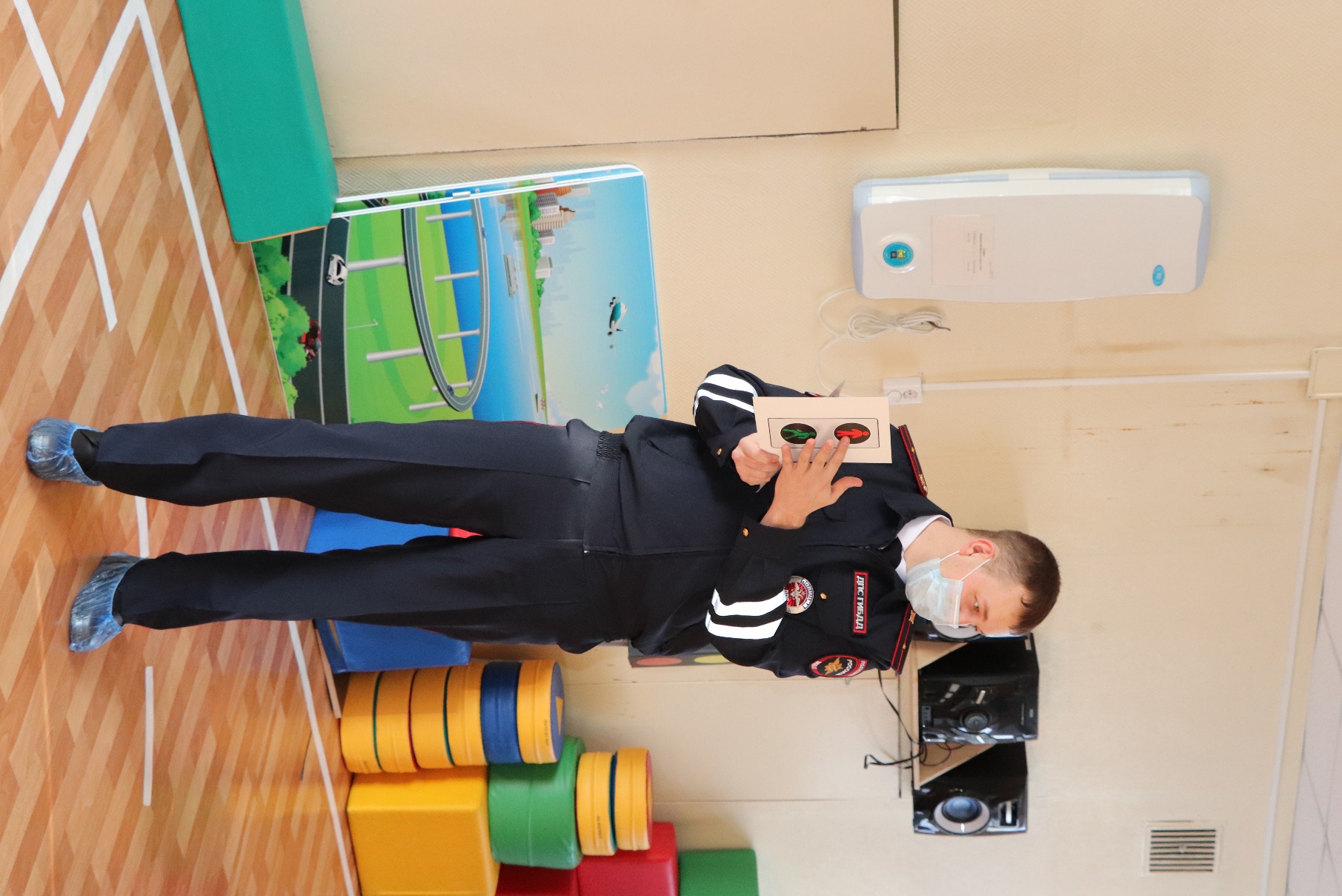 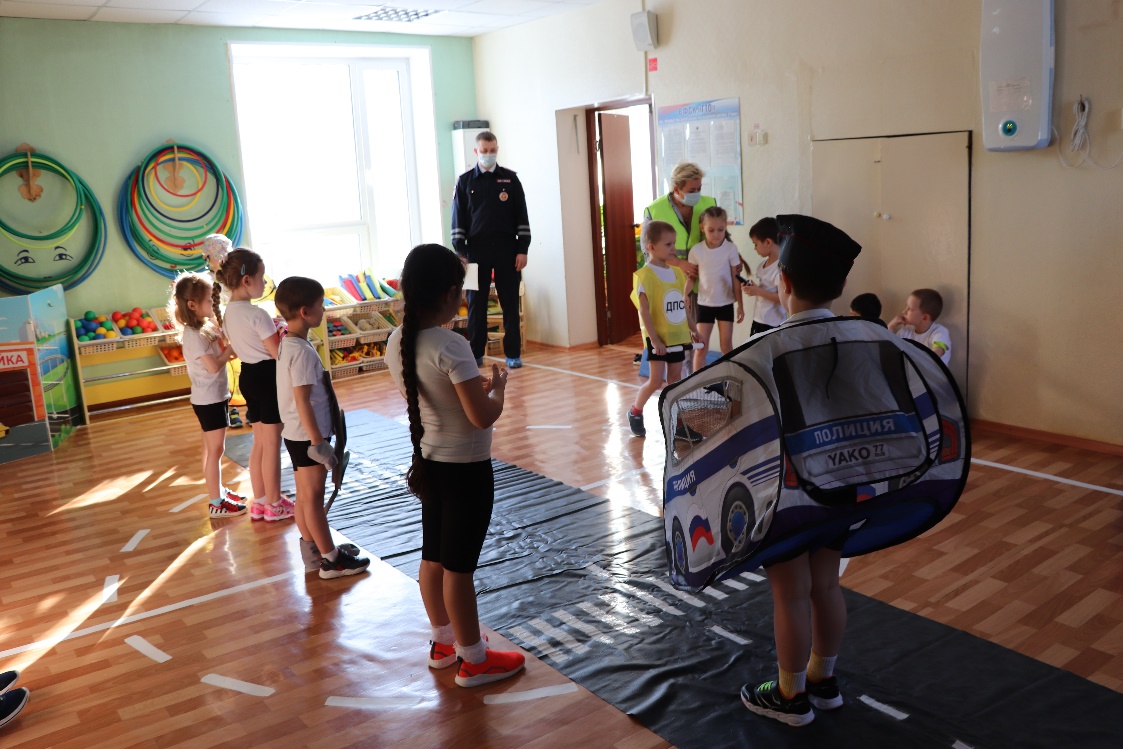